Digestive System
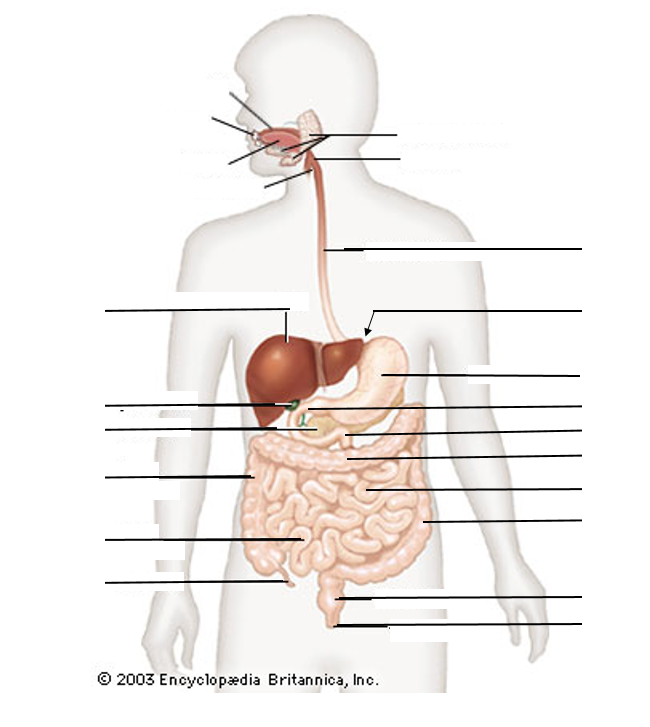 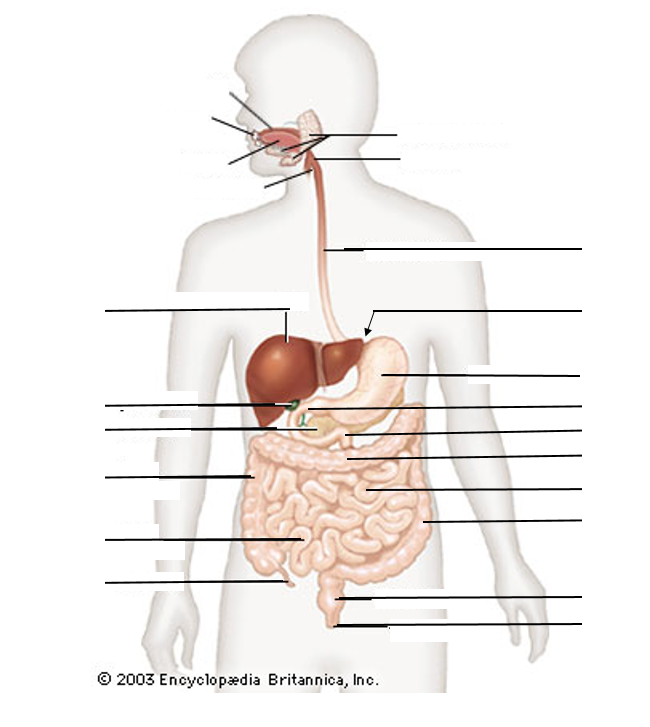 Mouth
Teeth
Salivary Glands
Pharynx
Tongue
Esophagus
Cardiac Sphincter
Liver
Stomach
Gall Bladder
Pyloric Sphincter
Duodenum
Pancreas
Transverse Colon
Ascending Colon
Jejunum
Descending Colon
Ileum
Appendix
Rectum
Anus
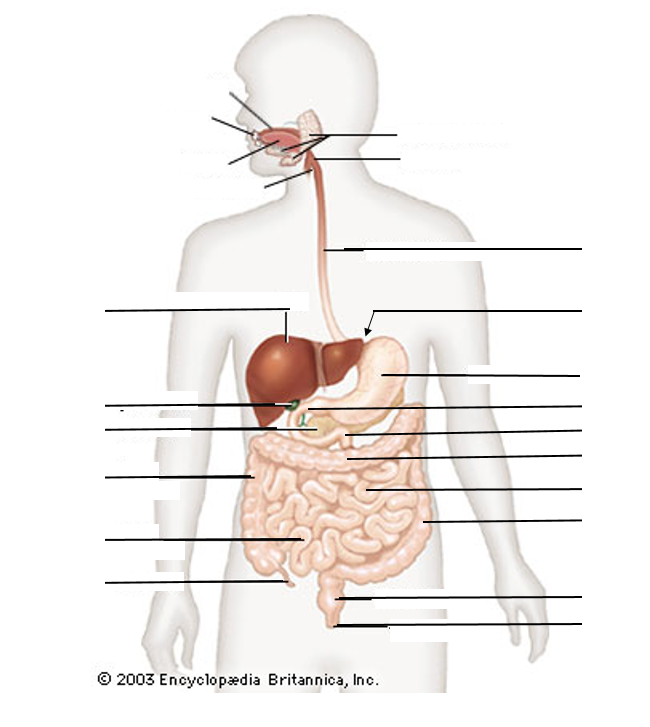 Mouth
Teeth
Salivary Glands
Pharynx
Tongue
Esophagus
Cardiac Sphincter
Liver
Stomach
Gall Bladder
Pyloric Sphincter
Duodenum
Pancreas
Transverse Colon
Ascending Colon
Jejunum
Descending Colon
Ileum
Appendix
Rectum
Anus
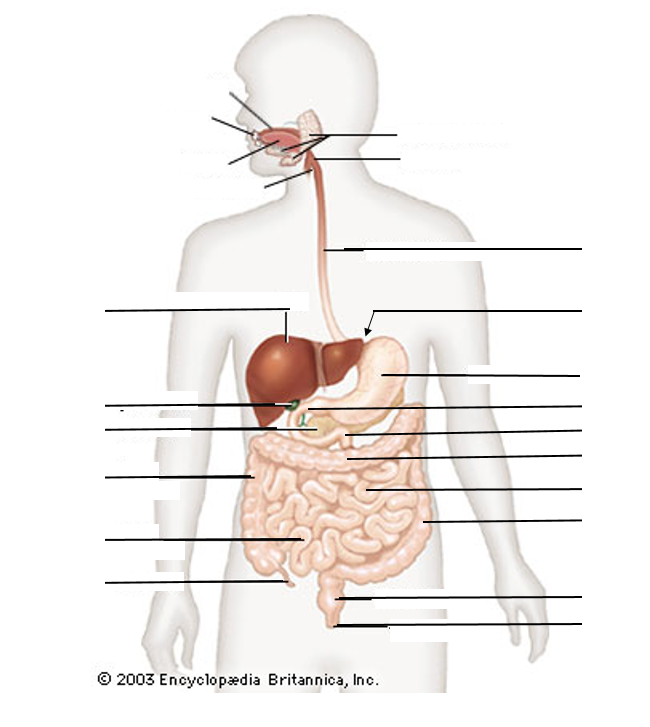 Mouth
Teeth
Salivary Glands
Pharynx
Tongue
Esophagus
Cardiac Sphincter
Liver
Stomach
Gall Bladder
Pyloric Sphincter
Duodenum
Pancreas
Transverse Colon
Ascending Colon
Jejunum
Descending Colon
Ileum
Appendix
Rectum
Anus
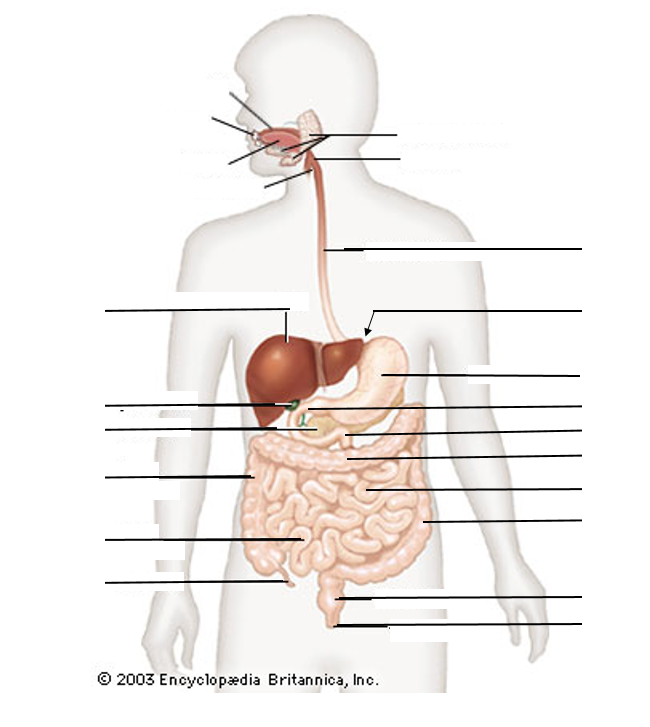 Mouth
Teeth
Salivary Glands
Pharynx
Tongue
Esophagus
Cardiac Sphincter
Liver
Stomach
Gall Bladder
Pyloric Sphincter
Duodenum
Pancreas
Transverse Colon
Ascending Colon
Jejunum
Descending Colon
Ileum
Appendix
Rectum
Anus
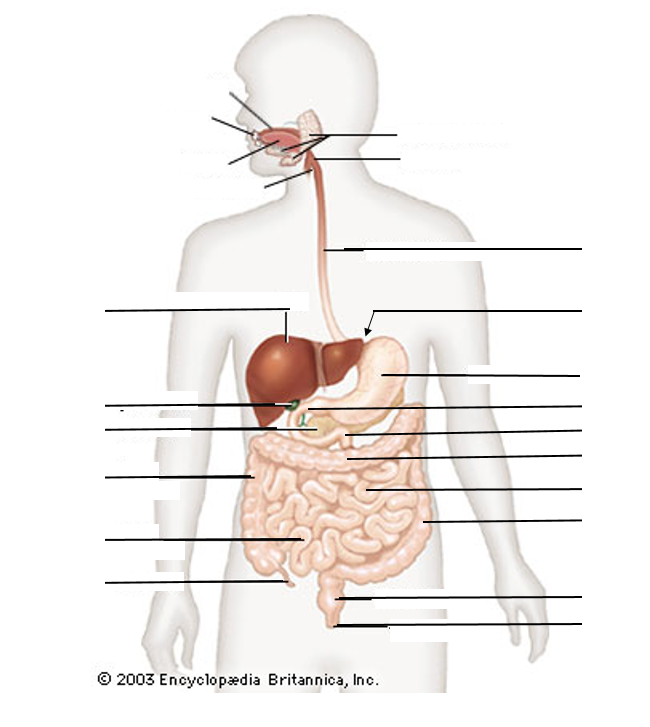 Mouth
Teeth
Salivary Glands
Pharynx
Tongue
Esophagus
Cardiac Sphincter
Liver
Stomach
Gall Bladder
Pyloric Sphincter
Duodenum
Pancreas
Transverse Colon
Ascending Colon
Jejunum
Descending Colon
Ileum
Appendix
Rectum
Anus
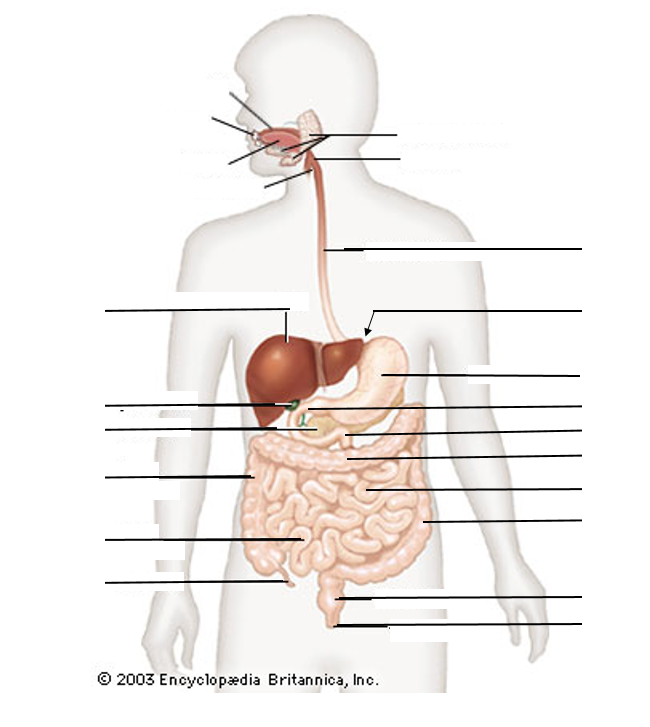 Mouth
Teeth
Salivary Glands
Pharynx
Tongue
Epiglottis
Esophagus
Cardiac Sphincter
Liver
Stomach
Gall Bladder
Pyloric Sphincter
Duodenum
Pancreas
Transverse Colon
Ascending Colon
Jejunum
Descending Colon
Ileum
Appendix
Rectum
Anus
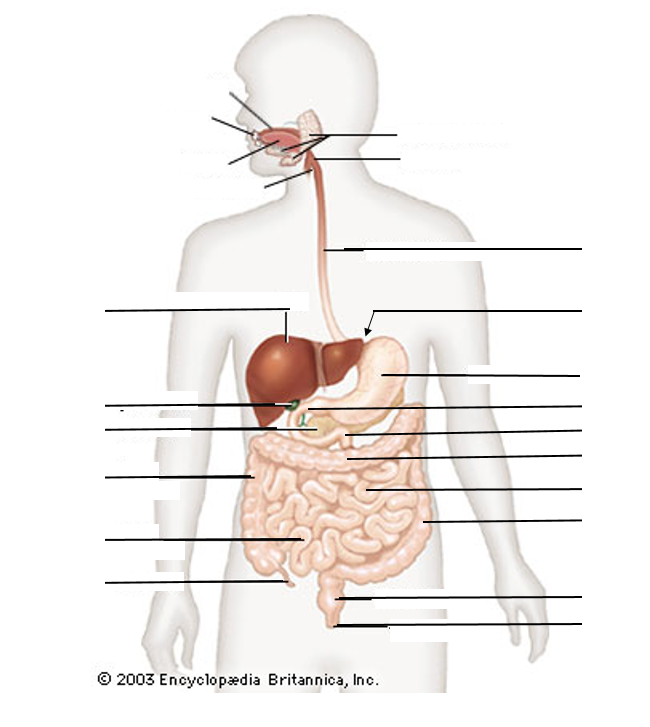 Mouth
Teeth
Salivary Glands
Pharynx
Tongue
Epiglottis
Esophagus
Esophagus
Cardiac Sphincter
Liver
Stomach
Gall Bladder
Pyloric Sphincter
Duodenum
Pancreas
Transverse Colon
Ascending Colon
Jejunum
Descending Colon
Ileum
Appendix
Rectum
Anus
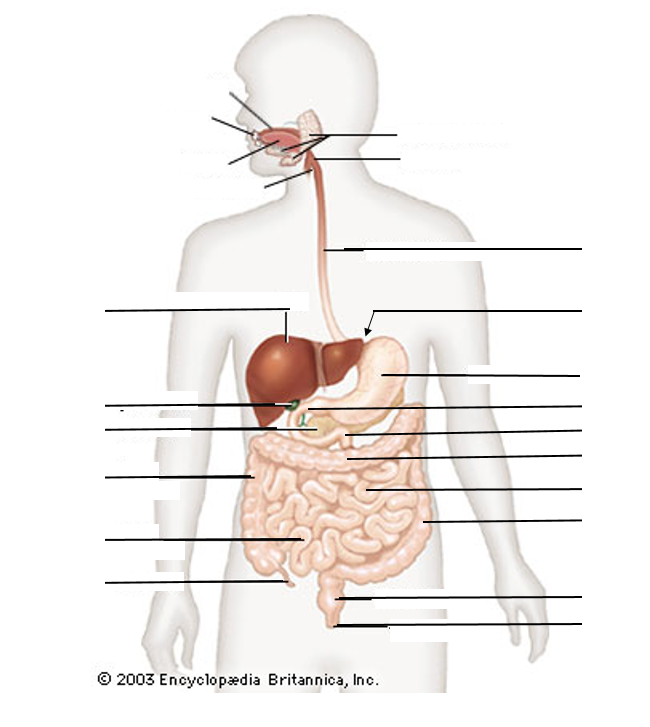 Mouth
Teeth
Salivary Glands
Pharynx
Tongue
Epiglottis
Esophagus
Esophagus
Cardiac Sphincter
Liver
Cardiac Sphincter
Stomach
Gall Bladder
Pyloric Sphincter
Duodenum
Pancreas
Transverse Colon
Ascending Colon
Jejunum
Descending Colon
Ileum
Appendix
Rectum
Anus
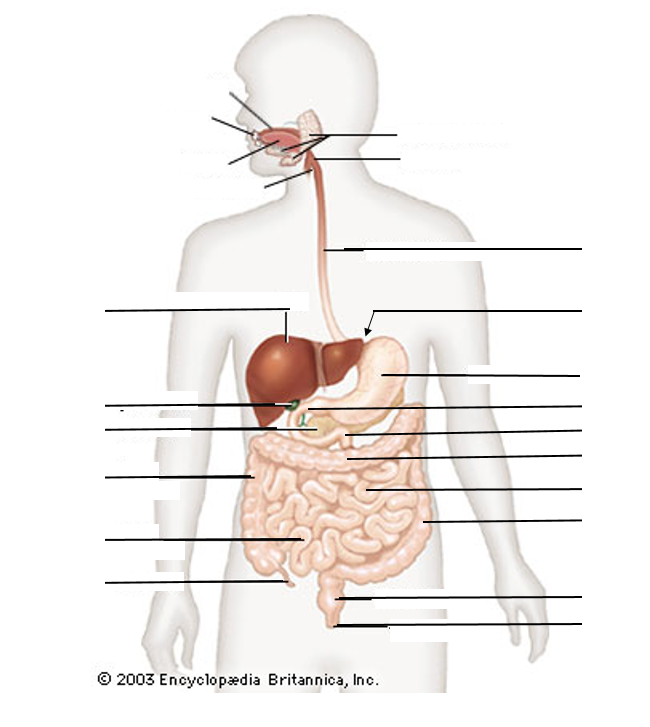 Mouth
Teeth
Salivary Glands
Pharynx
Tongue
Epiglottis
Esophagus
Esophagus
Cardiac Sphincter
Liver
Cardiac Sphincter
Stomach
Stomach
Gall Bladder
Pyloric Sphincter
Duodenum
Pancreas
Transverse Colon
Ascending Colon
Jejunum
Descending Colon
Ileum
Appendix
Rectum
Anus
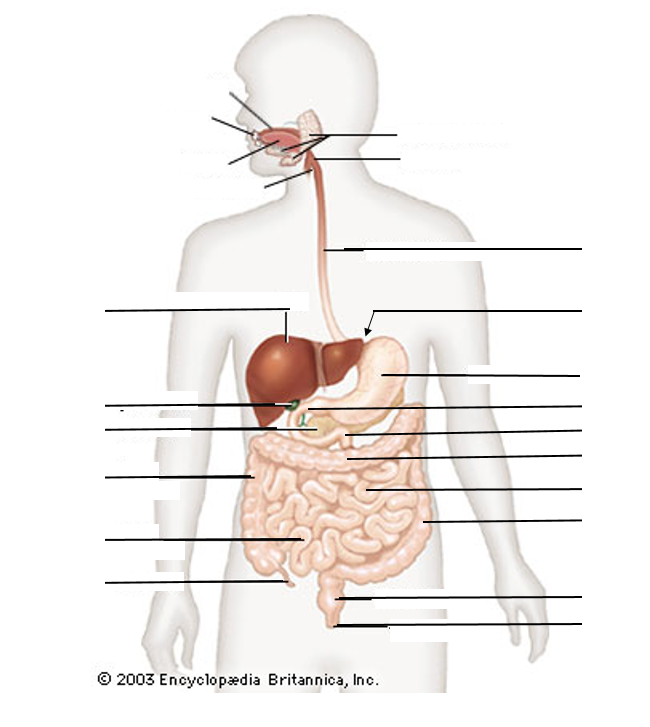 Mouth
Teeth
Salivary Glands
Pharynx
Tongue
Epiglottis
Esophagus
Esophagus
Cardiac Sphincter
Liver
Cardiac Sphincter
Stomach
Stomach
Gall Bladder
Pyloric Sphincter
Pyloric Sphincter
Duodenum
Pancreas
Transverse Colon
Ascending Colon
Jejunum
Descending Colon
Ileum
Appendix
Rectum
Anus
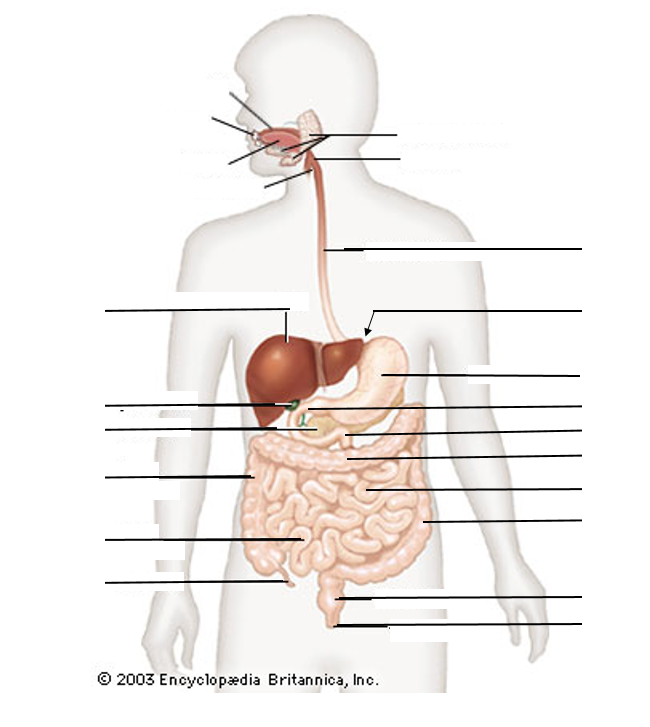 Mouth
Teeth
Salivary Glands
Pharynx
Tongue
Epiglottis
Esophagus
Esophagus
Cardiac Sphincter
Liver
Cardiac Sphincter
Stomach
Stomach
Gall Bladder
Pyloric Sphincter
Pyloric Sphincter
Duodenum
Pancreas
Duodenum
Transverse Colon
Ascending Colon
Jejunum
Descending Colon
Ileum
Appendix
Rectum
Anus
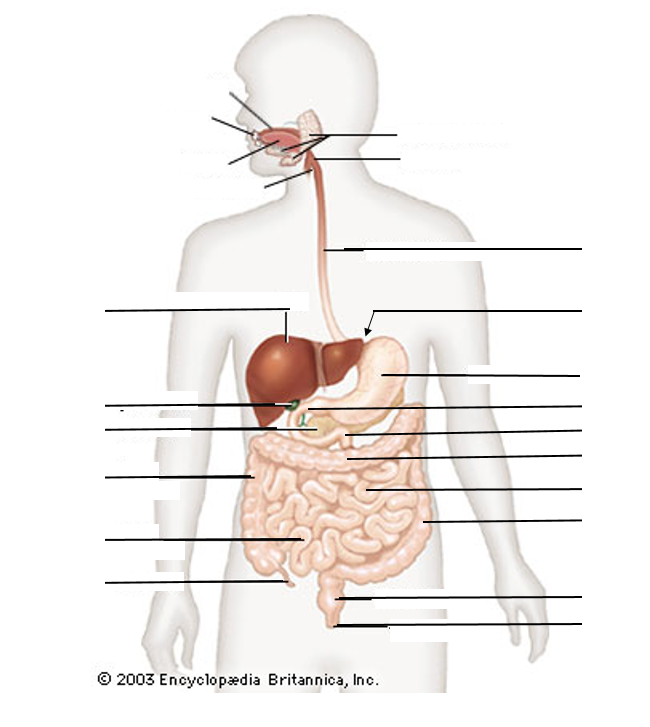 Mouth
Teeth
Salivary Glands
Pharynx
Tongue
Epiglottis
Esophagus
Esophagus
Cardiac Sphincter
Liver
Cardiac Sphincter
Stomach
Stomach
Gall Bladder
Pyloric Sphincter
Pyloric Sphincter
Duodenum
Pancreas
Duodenum
Transverse Colon
Ascending Colon
Jejunum
Jejunum
Descending Colon
Ileum
Appendix
Rectum
Anus
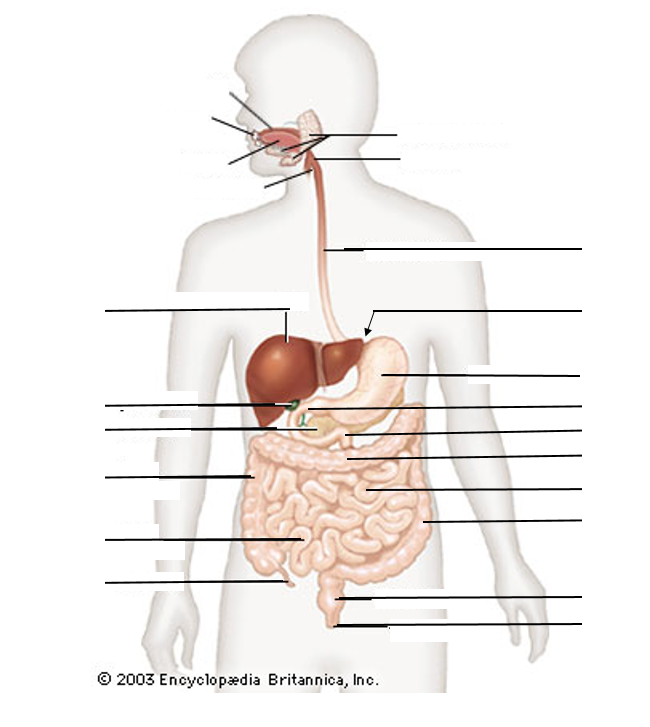 Mouth
Teeth
Salivary Glands
Pharynx
Tongue
Epiglottis
Esophagus
Esophagus
Cardiac Sphincter
Liver
Cardiac Sphincter
Stomach
Stomach
Gall Bladder
Pyloric Sphincter
Pyloric Sphincter
Duodenum
Pancreas
Duodenum
Transverse Colon
Ascending Colon
Jejunum
Jejunum
Descending Colon
Ileum
Ileum
Appendix
Rectum
Anus
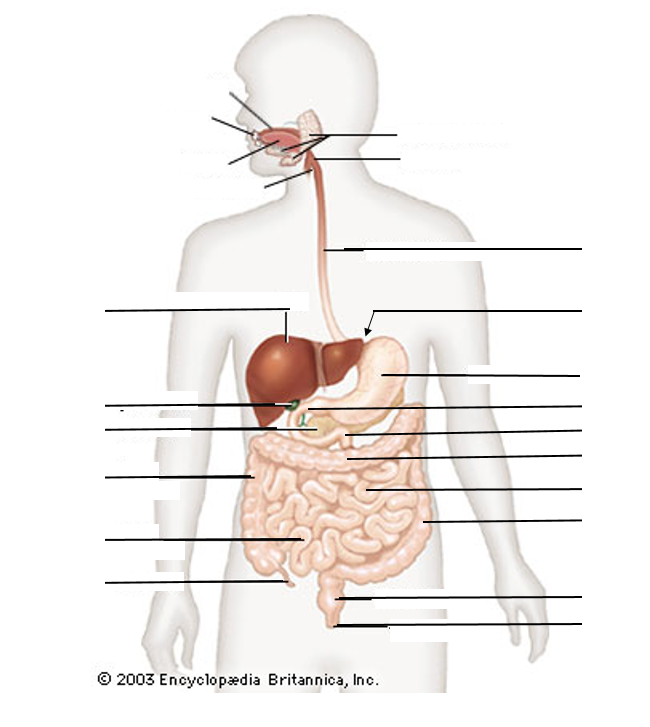 Mouth
Teeth
Salivary Glands
Pharynx
Tongue
Epiglottis
Esophagus
Esophagus
Cardiac Sphincter
Liver
Cardiac Sphincter
Stomach
Stomach
Gall Bladder
Pyloric Sphincter
Pyloric Sphincter
Duodenum
Pancreas
Duodenum
Transverse Colon
Ascending Colon
Ascending Colon
Jejunum
Jejunum
Descending Colon
Ileum
Ileum
Appendix
Rectum
Anus
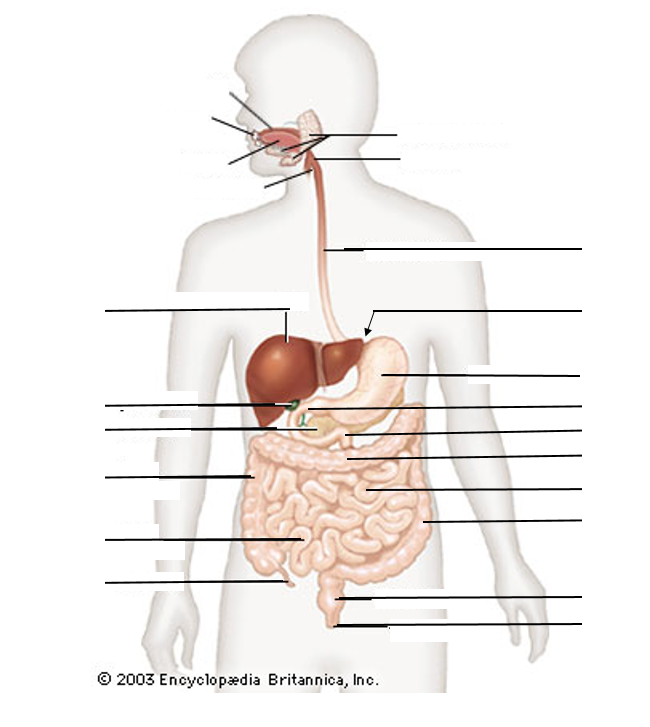 Mouth
Teeth
Salivary Glands
Pharynx
Tongue
Epiglottis
Esophagus
Esophagus
Cardiac Sphincter
Liver
Cardiac Sphincter
Stomach
Stomach
Gall Bladder
Pyloric Sphincter
Pyloric Sphincter
Duodenum
Pancreas
Duodenum
Transverse Colon
Transverse Colon
Ascending Colon
Ascending Colon
Jejunum
Jejunum
Descending Colon
Ileum
Ileum
Appendix
Rectum
Anus
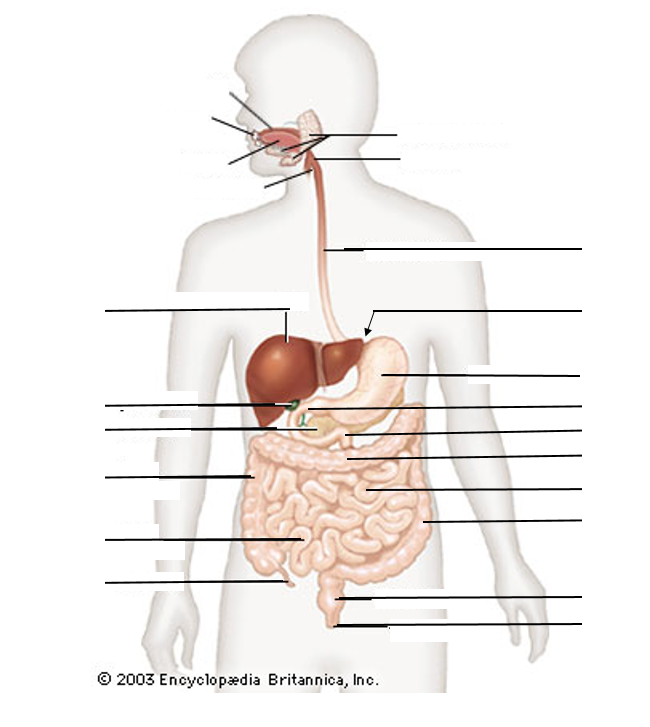 Mouth
Teeth
Salivary Glands
Pharynx
Tongue
Epiglottis
Esophagus
Esophagus
Cardiac Sphincter
Liver
Cardiac Sphincter
Stomach
Stomach
Gall Bladder
Pyloric Sphincter
Pyloric Sphincter
Duodenum
Pancreas
Duodenum
Transverse Colon
Transverse Colon
Ascending Colon
Ascending Colon
Jejunum
Jejunum
Descending Colon
Descending Colon
Ileum
Ileum
Appendix
Rectum
Anus
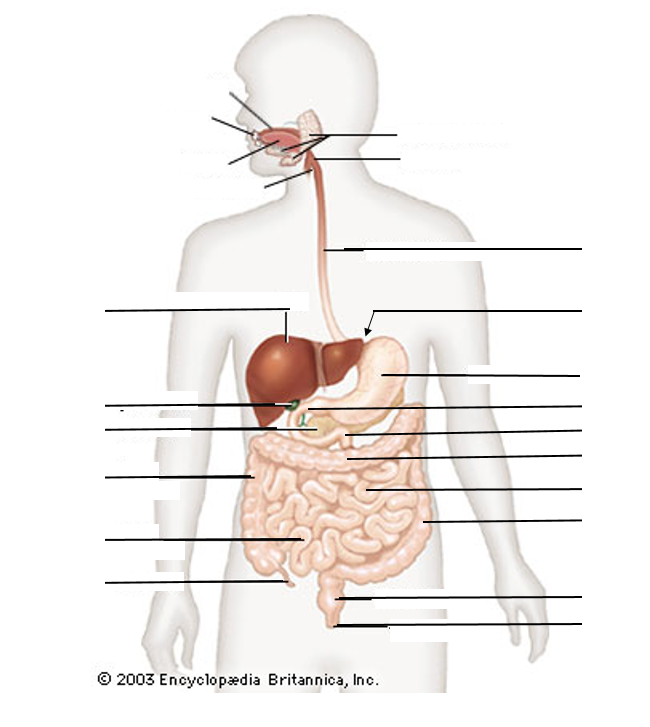 Mouth
Teeth
Salivary Glands
Pharynx
Tongue
Epiglottis
Esophagus
Esophagus
Cardiac Sphincter
Liver
Cardiac Sphincter
Stomach
Stomach
Gall Bladder
Pyloric Sphincter
Pyloric Sphincter
Duodenum
Pancreas
Duodenum
Transverse Colon
Transverse Colon
Ascending Colon
Ascending Colon
Jejunum
Jejunum
Descending Colon
Descending Colon
Ileum
Ileum
Appendix
Rectum
Rectum
Anus
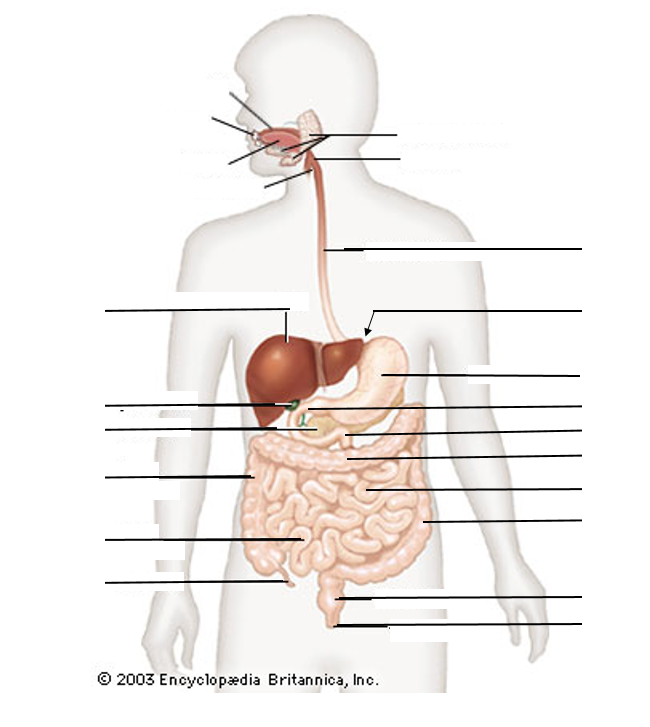 Mouth
Teeth
Salivary Glands
Pharynx
Tongue
Epiglottis
Esophagus
Esophagus
Cardiac Sphincter
Liver
Cardiac Sphincter
Stomach
Stomach
Gall Bladder
Pyloric Sphincter
Pyloric Sphincter
Duodenum
Pancreas
Duodenum
Transverse Colon
Transverse Colon
Ascending Colon
Ascending Colon
Jejunum
Jejunum
Descending Colon
Descending Colon
Ileum
Ileum
Appendix
Rectum
Rectum
Anus
Anus
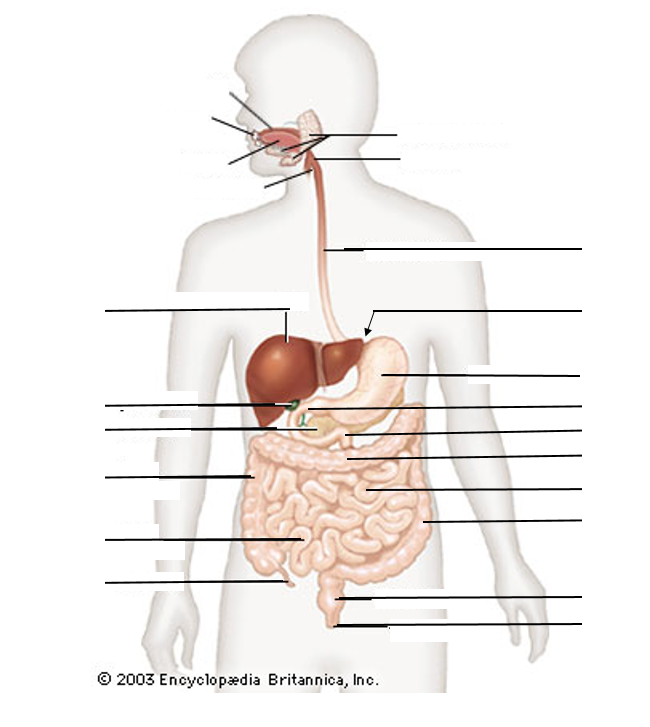 Mouth
Teeth
Salivary Glands
Pharynx
Tongue
Epiglottis
Esophagus
Esophagus
Cardiac Sphincter
Liver
Liver
Cardiac Sphincter
Stomach
Stomach
Gall Bladder
Pyloric Sphincter
Pyloric Sphincter
Duodenum
Pancreas
Duodenum
Transverse Colon
Transverse Colon
Ascending Colon
Ascending Colon
Jejunum
Jejunum
Descending Colon
Descending Colon
Ileum
Ileum
Appendix
Rectum
Rectum
Anus
Anus
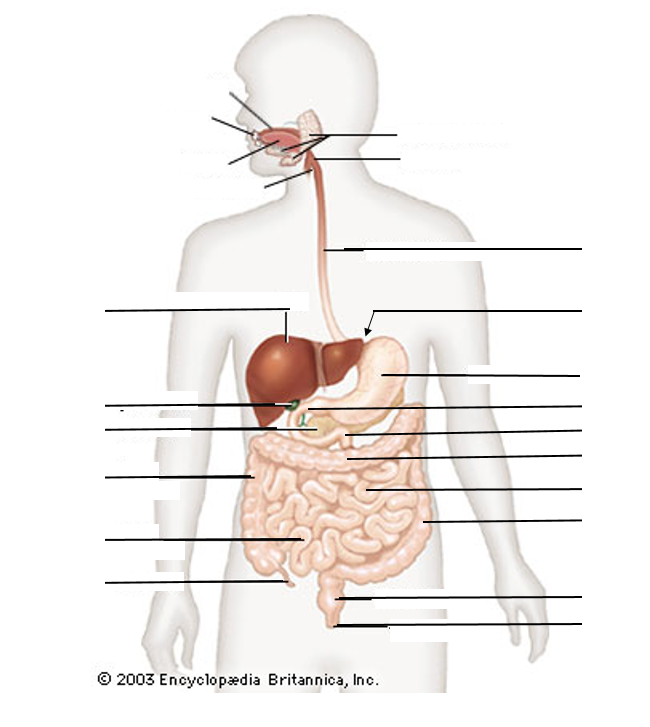 Mouth
Teeth
Salivary Glands
Pharynx
Tongue
Epiglottis
Esophagus
Esophagus
Cardiac Sphincter
Liver
Liver
Cardiac Sphincter
Stomach
Stomach
Gall Bladder
Gall Bladder
Pyloric Sphincter
Pyloric Sphincter
Duodenum
Pancreas
Duodenum
Transverse Colon
Transverse Colon
Ascending Colon
Ascending Colon
Jejunum
Jejunum
Descending Colon
Descending Colon
Ileum
Ileum
Appendix
Rectum
Rectum
Anus
Anus
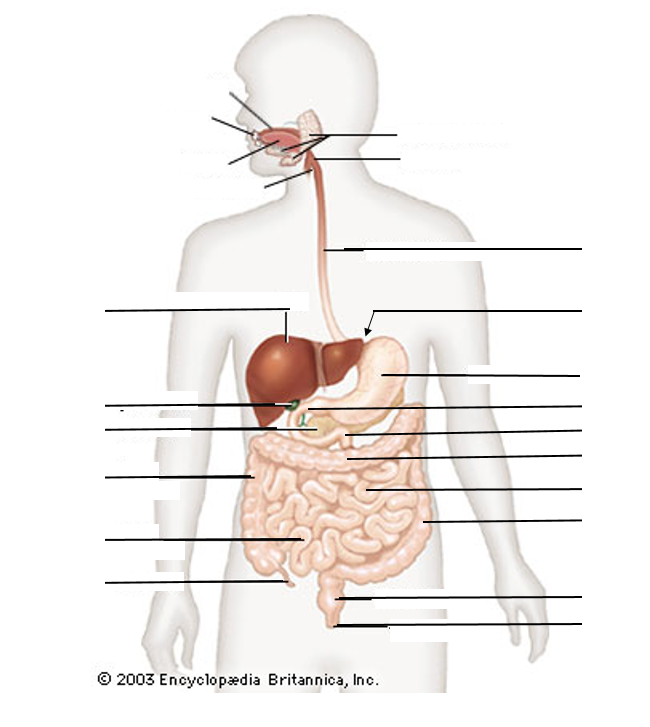 Mouth
Teeth
Salivary Glands
Pharynx
Tongue
Epiglottis
Esophagus
Esophagus
Cardiac Sphincter
Liver
Liver
Cardiac Sphincter
Stomach
Stomach
Gall Bladder
Gall Bladder
Pyloric Sphincter
Pyloric Sphincter
Duodenum
Pancreas
Pancreas
Duodenum
Transverse Colon
Transverse Colon
Ascending Colon
Ascending Colon
Jejunum
Jejunum
Descending Colon
Descending Colon
Ileum
Ileum
Appendix
Rectum
Rectum
Anus
Anus
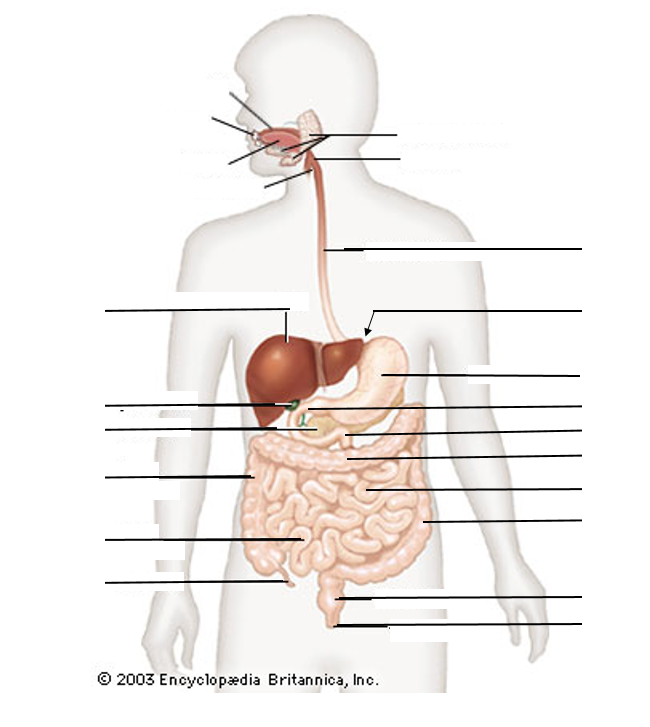 Mouth
Teeth
Salivary Glands
Pharynx
Tongue
Epiglottis
Esophagus
Esophagus
Cardiac Sphincter
Liver
Liver
Cardiac Sphincter
Stomach
Stomach
Gall Bladder
Gall Bladder
Pyloric Sphincter
Pyloric Sphincter
Duodenum
Pancreas
Pancreas
Duodenum
Transverse Colon
Transverse Colon
Ascending Colon
Ascending Colon
Jejunum
Jejunum
Descending Colon
Descending Colon
Ileum
Ileum
Appendix
Appendix
Rectum
Rectum
Anus
Anus
1. Mouth:
 - mechanical digestion –
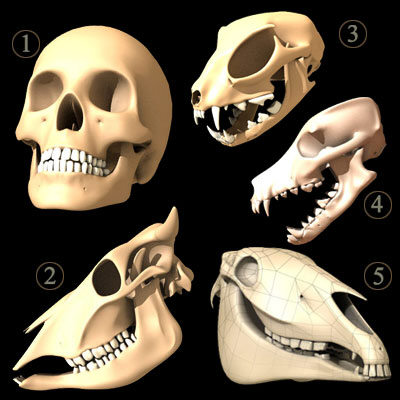 -  chemical digestion - salivary amylase - enzyme that breaks down starch
	Other functions of saliva:
	lubricate and moisten food
	antibacterial agents - prevent tooth decay
	Bolus: mass of chewed mess
	- moved to back of throat by the tongue
2. Pharynx: throat
	common opening for respiratory and digestive system
	Epiglottis - blocks trachea (windpipe)  - prevents food from entering the lungs
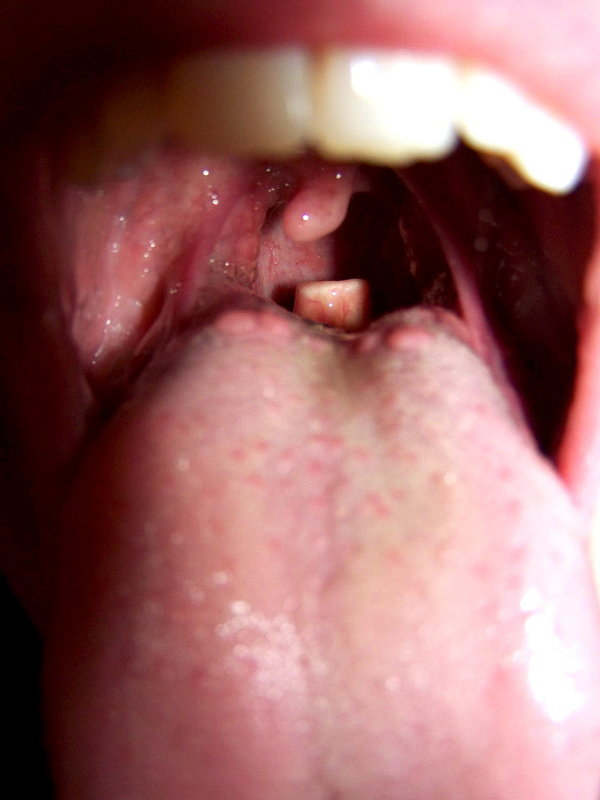 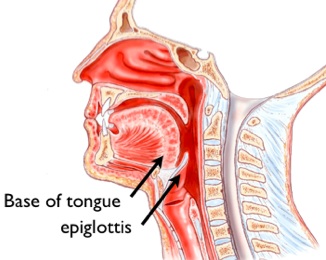 X-Ray of Deglutition

X-Ray of Sword Swallowing
3. Esophagus: pharynx to stomach 
	moves food to stomach by PERISTALSIS - rhythmic waves of muscle contraction - pushes food down to stomach 

4. Cardiac Sphincter 
(Sphincter – ring of muscle – acts as a gate)
allows food into the stomach and keeps food inside
Malfunction = heartburn!
5. Stomach: about 2 L capacity - storage of food
Gastric Juice - Pepsin and Hydrochloric Acid (HCl)
	HCl 
breaks down proteins
kills most bacteria and foreign organisms
	PEPSIN - breaks peptide bonds in proteins
	Mucus: protects stomach wall from self digestion	
 
Mix of food, enzymes, mucus, and HCl = ACID CHYME
6. Pyloric Sphincter – regulates release of acid chyme into small intestine
7. Small Intestine:  Duodenum, Jejunum, Ileum
	Duodenum = 1st 25 cm
		- secretes enzymes for the digestion of starch, protein, fats and nucleic acids
	- Helped by  accessory digestive organs 
		- pancreas, liver, gall bladder
Pancreas secretes digestive enzymes 
Liver produces bile (stored in gall bladder)  that emulsifies (breaks apart) fat	 

Jejunum and ileum: 6 meters - function: absorption of nutrients
Increase surface area with villi and microvilli
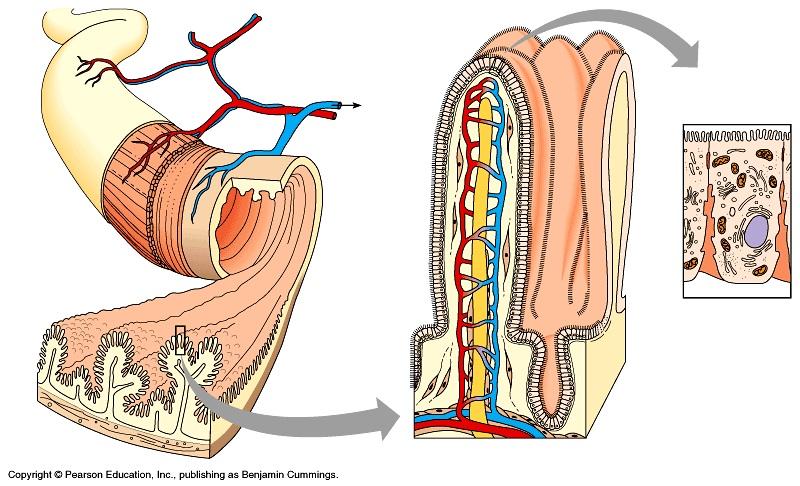 The total surface area of an adult small intestine = a tennis court!
8. Large Intestine:  aka Colon : 1.5 meters long
	- Absorption of water and minerals
	- movement of waste aided by FIBER - stimulates the contraction of the intestine wall 
Large Intestine has lots of Bacteria:
	Break down many materials in waste and produces vitamins and gas
9. Rectum: storage of feces until eliminated (defecate) through the anus. 

The Digestive System Ted Ed

The Digestive System

Cow Digestion